Анализ заданий ЕГЭ 2021 год
Кипа Наталия Владимировна
1
Успешные задания базового уровня
Результаты ЕГЭ
В 2021 году самые высокие результаты экзаменуемые показывают при выполнении заданий базового уровня на применение известных алгоритмов в стандартных ситуациях. 
В то же время при выполнении ряда заданий базового уровня сложности у участников возникают проблемы, примером такого задания является задание на проверку умения определять объем памяти. 
Успешно выполненными оказались задания 1, 2, 4, 6, 9, 10 и задания на анализ игры.
3
Задания, вызвавшие затруднения:
Результаты ЕГЭ
Типичными недостатками в образовательной подготовке участников ЕГЭ по информатике в 2021 г., как и в прошлые годы, влекущими низкий средний процент выполнения отдельных заданий базового и повышенного уровней сложности, являются пробелы в базовых знаниях курса информатики, таких как алфавитный подход к измерению информации, кодирование информации словами фиксированной длины над некоторым алфавитом, знание основных понятий и законов математической логики.
5
Задания, выполненные ниже минимального порога:
Задание 3
Задание, проверяющее знание о технологии хранения, поиска и сортировки информации в базах данных. / Средний процент выполнения задания – 58. 
В задании представлены два фрагмента таблиц из базы данных о жителях микрорайона. Каждая строка таблицы 2 содержит информацию о ребёнке и об одном из его родителей. Информация представлена значением поля ID в соответствующей строке таблицы 1. 
Необходимо было определить на основании приведённых данных, у скольких жителей есть хотя бы один внук или одна внучка, родившийся (родившаяся) в одном городе с ними. При вычислении ответа учитывайте только информацию из приведённых фрагментов таблиц.
6
Задания, выполненные ниже минимального порога:
Задание 7
Задание базового уровня сложности, проверяющее умение определять объём памяти, необходимый для хранения графической информации. / Средний процент выполнения задания – 56. 
Для хранения растрового изображения размером 357 × 512 пикселей отведено не более 119 Кбайт памяти без учёта размера заголовка файла. Для кодирования цвета каждого пикселя используется одинаковое количество бит, коды пикселей записываются в файл один за другим без промежутков. Какое максимальное количество цветов можно использовать в палитре изображения? 
Ответ: 32
7
Задания, выполненные ниже минимального порога:
Для хранения растрового изображения размером 357 × 512 пикселей отведено не более 119 Кбайт памяти без учёта размера заголовка файла. Для кодирования цвета каждого пикселя используется одинаковое количество бит, коды пикселей записываются в файл один за другим без промежутков. Какое максимальное количество цветов можно использовать в палитре изображения? 
Решение:
округляем с недостатком i = 5, N = 32.
Ответ: 32.
8
Задания, выполненные ниже минимального порога:
Задание 11. Задание базового уровня сложности, проверяющее умение подсчитывать информационный объем сообщения. / Средний процент выполнения задания – 43,4. 
При регистрации в компьютерной системе каждому объекту сопоставляется идентификатор, состоящий из 15 символов и содержащий только символы из 8-символьного набора: А, В, C, D, Е, F, G, H. В базе данных для хранения сведений о каждом объекте отведено одинаковое и минимально возможное целое число байт. При этом используют посимвольное кодирование идентификаторов, все символы кодируют одинаковым и минимально возможным количеством бит. Кроме собственно идентификатора, для каждого объекта в системе хранятся дополнительные сведения, для чего отведено 24 байта на один объект.
Определите объём памяти (в байтах), необходимый для хранения сведений о 20 объектах.
9
Задания, выполненные ниже минимального порога:
Идентификатор состоит из 15 символов и содержит только символы из 8-символьного набора: А, В, C, D, Е, F, G, H. В базе данных для хранения сведений о каждом объекте отведено одинаковое и минимально возможное целое число байт. При этом используют посимвольное кодирование идентификаторов, все символы кодируют одинаковым и минимально возможным количеством бит. Кроме идентификатора, для каждого объекта в системе хранятся дополнительные сведения, для чего отведено 24 байта на один объект. Определите объём памяти (в байтах), необходимый для хранения сведений о 20 объектах.
округляем с избытком V = 6 байт.
V20 = (6 + 24)*20 = 600 байт
Ответ: 600.
10
Задания, выполненные ниже минимального порога:
Задание 8. Знание о методах измерения количества информации. / Средний процент выполнения задания – 49,6. 
Все четырёхбуквенные слова, в составе которых могут быть только буквы Л, Е, М, У, Р, записаны в алфавитном порядке и пронумерованы, начиная с 1.
Ниже приведено начало списка.
1. ЕЕЕЕ
2. ЕЕЕЛ
3. ЕЕЕМ
4. ЕЕЕР
5. ЕЕЕУ
6. ЕЕЛЕ
…
Под каким номером в списке идёт первое слово, которое начинается с буквы Л? 
Ответ: 126.
11
Задания, выполненные ниже минимального порога:
x = 7*512**120-6*64**100+8**210-255
k = 0
while x>0:
    if x%8 == 0:
        k+=1
    x//=8
print(k)
Ответ: 151.
12
Задания, выполненные ниже минимального порога:
Ответ: 15.
13
Задания, выполненные ниже минимального порога:
x = 3*4**38+2*4**23+4**20+3*4**5+2*4**4+1
k = 0
while x>0:
    if x%16 == 0:
        k+=1
    x//=16
print(k)
Ответ: 15.
14
Задания, выполненные ниже минимального порога:
Задание 15
Знание основных понятий и законов математической логики. Средний процент выполнения – 36,5. 
На числовой прямой даны два отрезка: D = [17; 58] и C = [29; 80]. Укажите наименьшую возможную длину такого отрезка A, для которого логическое выражение
(x ∈ D) → ((¬(x ∈ C) /\ ¬(x ∈ A)) → ¬(x ∈ D))
истинно (т.е. принимает значение 1) при любом значении переменной х.
Ответ: 12
15
Задания, выполненные ниже минимального порога:
Задание 15
На числовой прямой даны два отрезка: D = [17; 58] и C = [29; 80]. Укажите наименьшую возможную длину такого отрезка A, для которого логическое выражение:
(x ∈ D) → ((¬(x ∈ C) /\ ¬(x ∈ A)) → ¬(x ∈ D)) = 1
(x ∈ D) → ((x ∈ C) \/ (x ∈ A) \/ (x  D)) = 1
(x  D) \/ (x ∈ C) \/ (x ∈ A) \/ (x  D) = 1
(x  D) \/ (x ∈ C) \/ (x ∈ A) = 1
(x ∈ D) → (x ∈ C) \/ (x ∈ A) = 1
17
29
58
80
х
А = [17; 29], длина А 29 – 17 = 12 
Ответ: 12
16
Задания, выполненные ниже минимального порога:
Задание 15
(x ∈ D) → ((¬(x ∈ C) /\ ¬(x ∈ A)) → ¬(x ∈ D)) = 1
(x ∈ D) → ((x ∈ C) \/ (x ∈ A) \/ (x  D)) = 1
(x  D) \/ (x ∈ C) \/ (x ∈ A) \/ (x  D) = 1
(x  D) \/ (x ∈ C) \/ (x ∈ A) = 1
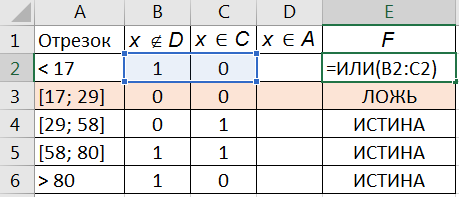 А = [17; 29], длина А 29 – 17 = 12 
Ответ: 12
17
Задания, выполненные ниже минимального порога:
Задание 16
Задание, проверяющее умение вычислить значение рекуррентного выражения. Средний процент выполнения – 59. 
Алгоритм вычисления значения функции F(n), где n – целое неотрицательное число, задан следующими соотношениями: 
F(n) = 0 при n ≤ 1; 
F(n) = (n + 1) / 2 + F(n − 1), если n > 1 и при этом n нечётно; 
F(n) = 2 × F(n − 1) + 1, если n > 1 и при этом n чётно. 
Чему равно значение функции F(33)? 
Примечание. При вычислении значения F(n) используется операция целочисленного деления. 
Ответ: 262124
18
Задания, выполненные ниже минимального порога:
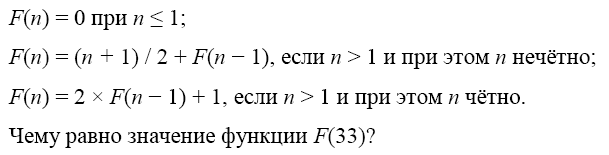 Задание 16

def F(n):
    if n <= 1:
        return 0
    elif n % 2 != 0:
        return (n+1)//2 + F(n-1)
    else:
        return 2*F(n-1) + 1
print(F(33))
Ответ: 262124
19
Задания, выполненные ниже минимального порога:
Задание 16
F = [0*(34) for n in range (34)]
for n in range(34):
    if n <= 1:
        F[n] = 0
    elif n % 2 != 0:
        F[n] = (n+1)//2 + F[n-1]
    else:
        F[n] = 2*F[n-1] + 1
print(F[33])
Ответ: 262124
20
Задания, выполненные ниже минимального порога:
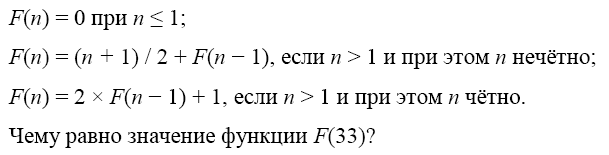 Задание 16








Ячейки А3:В4 заполняем до В34
Ответ: 262124
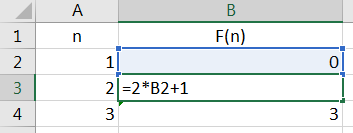 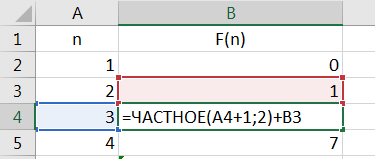 21
Спасибо за внимание!
Задания, выполненные ниже минимального порога:
Задание 25. Задание, проверяющее умение создавать собственные программы для обработки целочисленной информации. Средний процент выполнения – 28,6. 
Пусть M – сумма минимального и максимального натуральных делителей целого числа, не считая единицы и самого числа. Если таких делителей у числа нет, то значение M считается равным нулю.
Напишите программу, которая перебирает целые числа, бо́льшие 700 000, в порядке возрастания и ищет среди них такие, для которых значение M оканчивается на 8. Выведите первые пять найденных чисел и соответствующие им значения M.
Формат вывода: для каждого из пяти таких найденных чисел в отдельной строке сначала выводится само число, затем – значение М. Строки выводятся в порядке возрастания найденных чисел.
23
Задания, выполненные ниже минимального порога:
Напишите программу, которая перебирает целые числа, бо́льшие 700 000, в порядке возрастания и ищет среди них такие, для которых значение M оканчивается на 8. Выведите первые пять найденных чисел и соответствующие им значения M.
Задание 25
k, x = 0, 700001
while k < 5:
    M = 0
    for i in range(2, int(x**0.5)+1):
        if x % i == 0:
            M = i + x//i
            break
    if M % 10 == 8:
        k += 1
        print(x, M)
    x += 1
Ответ: 
700005 233338
700007 100008
700012 350008
700015 140008
700031 24168
24
Задания, выполненные ниже минимального порога:
Задание 25. Средний процент выполнения – 28,6.
Напишите программу, которая перебирает целые числа, большие 700 000, в порядке возрастания и ищет среди них такие, у которых есть натуральный делитель, оканчивающийся на цифру 9 и не равный ни самому числу, ни числу 9. 
Вывести первые пять найденных чисел и для каждого минимальный делитель, оканчивающийся на цифру 9, не равный ни самому числу, ни числу 9. 
Формат вывода: для каждого из пяти таких найденных чисел в отдельной строке сначала выводится само число, затем – значение наименьшего делителя, оканчивающегося на цифру 9, не равного ни самому числу, ни числу 9. 
Строки выводятся в порядке возрастания найденных чисел.
25
Задания, выполненные ниже минимального порога:
Найдите первые пять чисел, бо́льшие 700000, у которых есть натуральный делитель, оканчивающийся на цифру 9 и не равный ни самому числу, ни числу 9. Для каждого выведите число и минимальный делитель.
Задание 25
k, x = 0, 700001
while k < 5:
    for i in range(10, x):
        if x % i == 0 and i % 10 == 9:
            k += 1
            print(x, i)
            break
    x += 1
Ответ: 
700002 29
700003 18919
700004 139
700005 69
700011 39
26
Задания, выполненные ниже минимального порога:
Задание 27. Средний процент выполнения – 5,7.
Дана последовательность из N натуральных чисел. Рассматриваются все её непрерывные подпоследовательности, такие что сумма элементов каждой из них кратна k = 43. Найдите среди них подпоследовательность с максимальной суммой, определите её длину. Если таких подпоследовательностей найдено несколько, в ответе укажите количество элементов самой короткой из них. 
Даны два входных файла (файл A и файл B), каждый из которых содержит в первой строке количество чисел N (1 ≤ N ≤ 10 000 000). Каждая из следующих N строк содержит одно натуральное число, не превышающее 10 000. 
Ответ: [185; 329329]
27
Задания, выполненные ниже минимального порога:
Задание 27
k, s, a = 43, 0, 0
d = []
ans = []
f = open('27_B.txt')
N = int(f.readline())
for i in range(N):
    x = int(f.readline())       
    if (s+x) % k == 0:
        s += x
        a += 1
    else:
        d.append(a)
        ans.append(s)
        s, a = 0, 0
m = ans.index(max(ans))
print(d[m])
Найдите все непрерывные подпоследовательности, такие что сумма элементов каждой из них кратна k = 43. Найдите среди них подпоследовательность с максимальной суммой, определите её длину.
Ответ: 185, 329329
28
Рекомендации по подготовке
При подготовке обучающихся к ЕГЭ 2022 г., необходимо уделить особое внимание: 
практическому программированию, включая работу с файлами при вводе-выводе данных, работу с массивами, сортировку, обработку числовой и символьной информации; 
организации вычислений в электронных таблицах; 
усвоение теоретических основ информатики, в том числе раздела «Основы логики», с учетом тесных межпредметных связей информатики с математикой, а также на развитие метапредметной способности к логическому мышлению. 
При выполнении заданий с развернутым ответом значительная часть ошибок экзаменуемых обусловлена недостаточным развитием у них таких метапредметных навыков, как анализ условия задания, способность к самопроверке.
Спасибо за внимание!